МИНИСТЕРСТВО ЗДРАВООХРАНЕНИЯ
НОВОСИБИРСКОЙ ОБЛАСТИ
ГОСУДАРСТВЕННОЕ БЮДЖЕТНОЕ УЧРЕЖДЕНИЕ ЗДРАВООХРАНЕНИЯ НОВОСИБИРСКОЙ ОБЛАСТИ
«ГОРОДСКАЯ КЛИНИЧЕСКАЯ ПОЛИКЛИНИКА № 7»

Главный врач Е.А. Аксенова
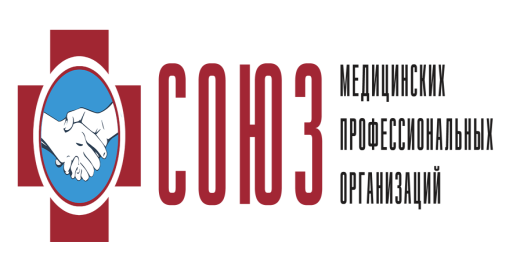 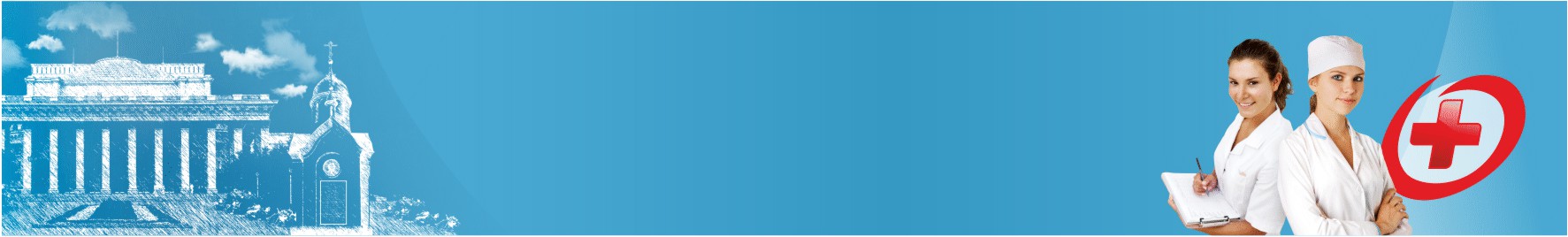 РЕГИОНАЛЬНАЯ ОБЩЕСТВЕННАЯ ОРГАНИЗАЦИЯ
НОВОСИБИРСКАЯ ПРОФЕССИОНАЛЬНАЯ АССОЦИАЦИЯ
СПЕЦИАЛИСТОВ СЕСТРИНСКОГО ДЕЛА
Использование инструментов бережливого производства в работе среднего медицинского персонала
А.А. Суслова
Старшая медицинская сестра поликлинического отделения
ГБУЗ НСО «ГКП № 7»
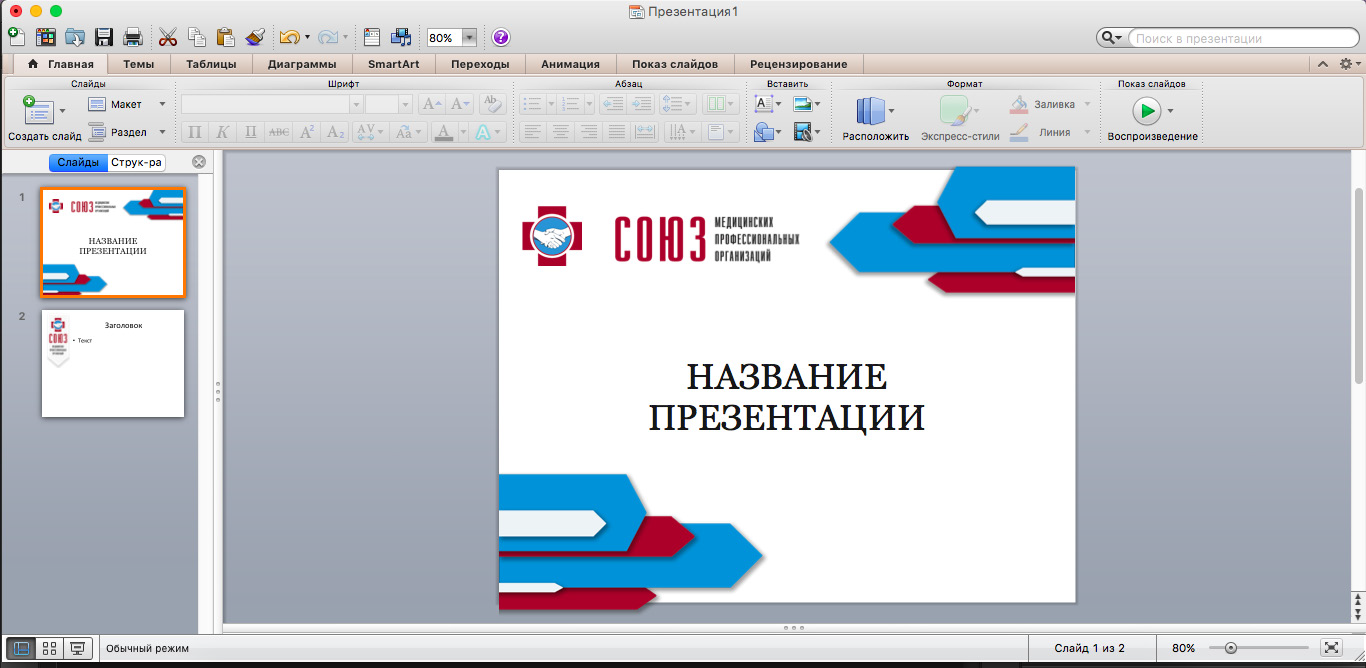 28.09. 2017. Новосибирск
[Speaker Notes: Здравствуйте уважаемые коллеги!
	Позвольте приветствовать вас в этом зале!
	Для меня большая честь представлять Региональную общественную организацию «Новосибирская профессиональная ассоциация специалистов сестринского дела» (РОО «НПАССД») на сегодняшнем мероприятии.
	Охрана здоровья граждан является одной из приоритетных задач социальной политики государства. На современном этапе особую актуальность приобретают вопросы качества медицинской помощи, которые нельзя рассматривать отдельно от вопросов подготовки специалистов со средним медицинским образованием на додипломном и последипломном уровнях образования и создания системы мотивации к непрерывному повышению квалификации.]
О поликлинике и проекте
17.04.2017 Начало участия в проекте «Бережливая поликлиника» 
В НСО 2 поликлиники в проекте 
ГБУЗ НСО «ГКП №7» – педиатрическая служба
Исходные данные о поликлинике (24 747 детского населения, 670 посещений в смену, 2 педиатрических отделения (14 и 15 участков), детское консультативно-диагностическое отделение, дошкольно-школьное отделение)
Подготовительный этап
Была создана рабочая группа (руководство, заведующая педиатрическим отделением, старшие медсестры, участковые врачи, участковые медсестры, системный администратор)  
Обучение (1 день - 10 часов) 
Отбор рабочих мест.Принцип отбора-наличие отдельного кабинета,  работники-молодые перспективные, восприимчивые к изменениям)
Семинар по «Бережливому производству» 30.06.2017
Об инструменте 5S
Цель 
Минимизировать несистемный характер работы
Универсализация и стандартизация рабочего места
Не сотрудники работают медленно, а процесс устроен несовершенно
Любой сотрудник отделения должен найти любой предмет за 2 мин
Cистема 5S - это
5 простых принципов рациональной организации рабочего пространства,соблюдая которые можно извлечь максимальную выгоду из имеющихся ресурсов
Этот кабинет - участник проекта
Участковый педиатр и участковая медсестра
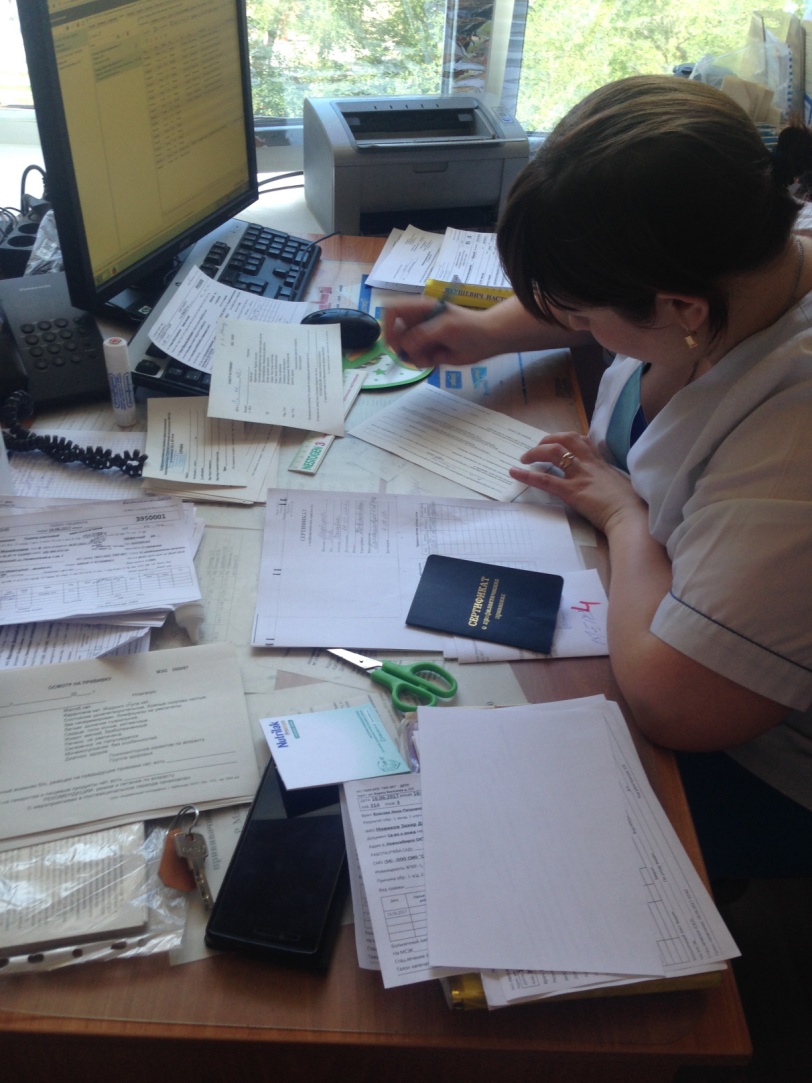 «До»
Кабинеты участковых педиатров, вошедшие в проект
Seiri. Сортировка
1.Задачи:                                                            
отделить необходимое от бесполезного
обозначить редко используемое 
оставить только нужное
2.Основные проблемные моменты: 
излишние запасы
беспорядочное расположение канцелярии, документации
лишние предметы (не относящиеся к процессу)
Беспорядочное расположение документов, канцелярии, амбулаторных карт, дезсредств
Отделить необходимое от бесполезного
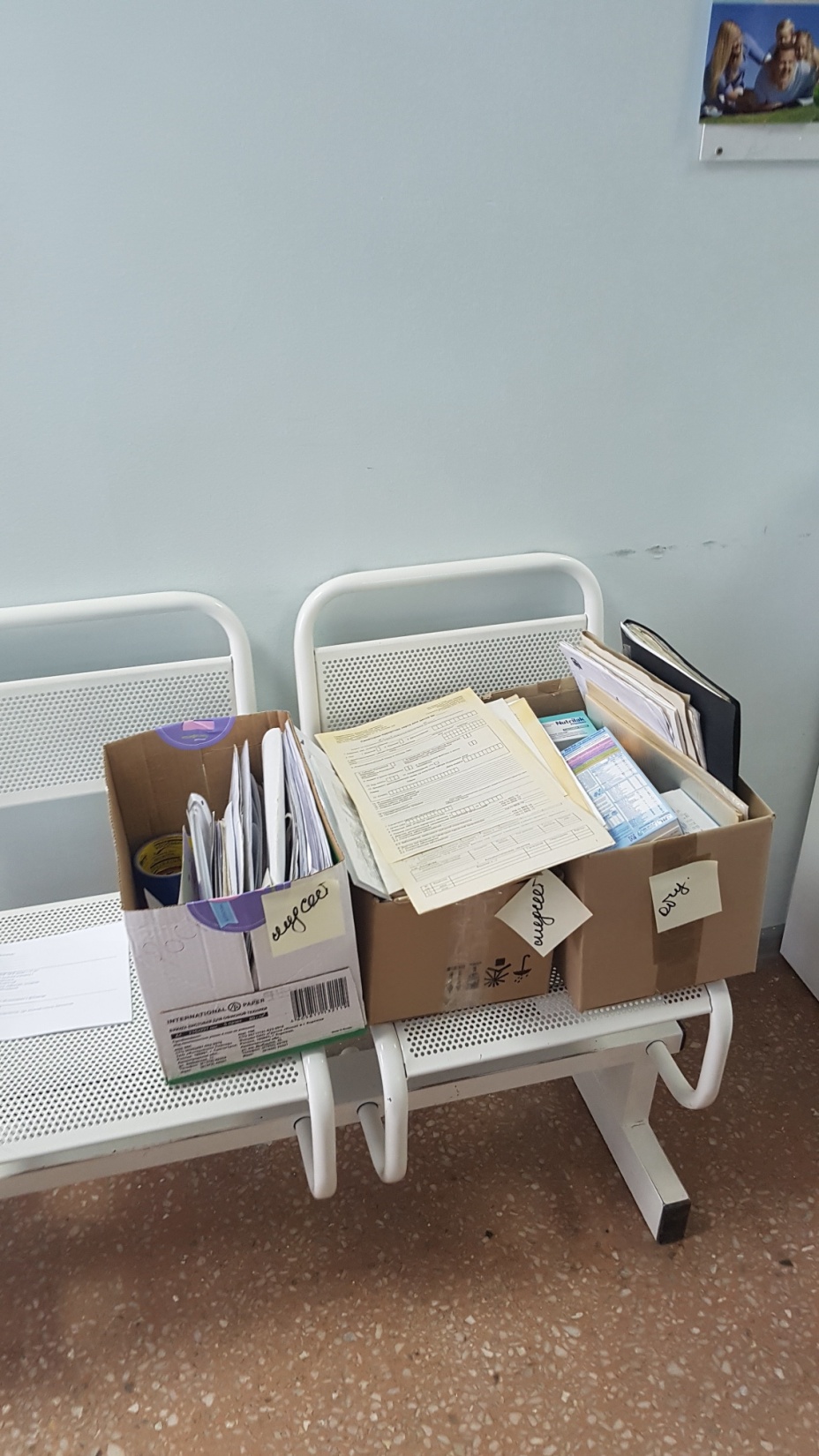 Сортировка
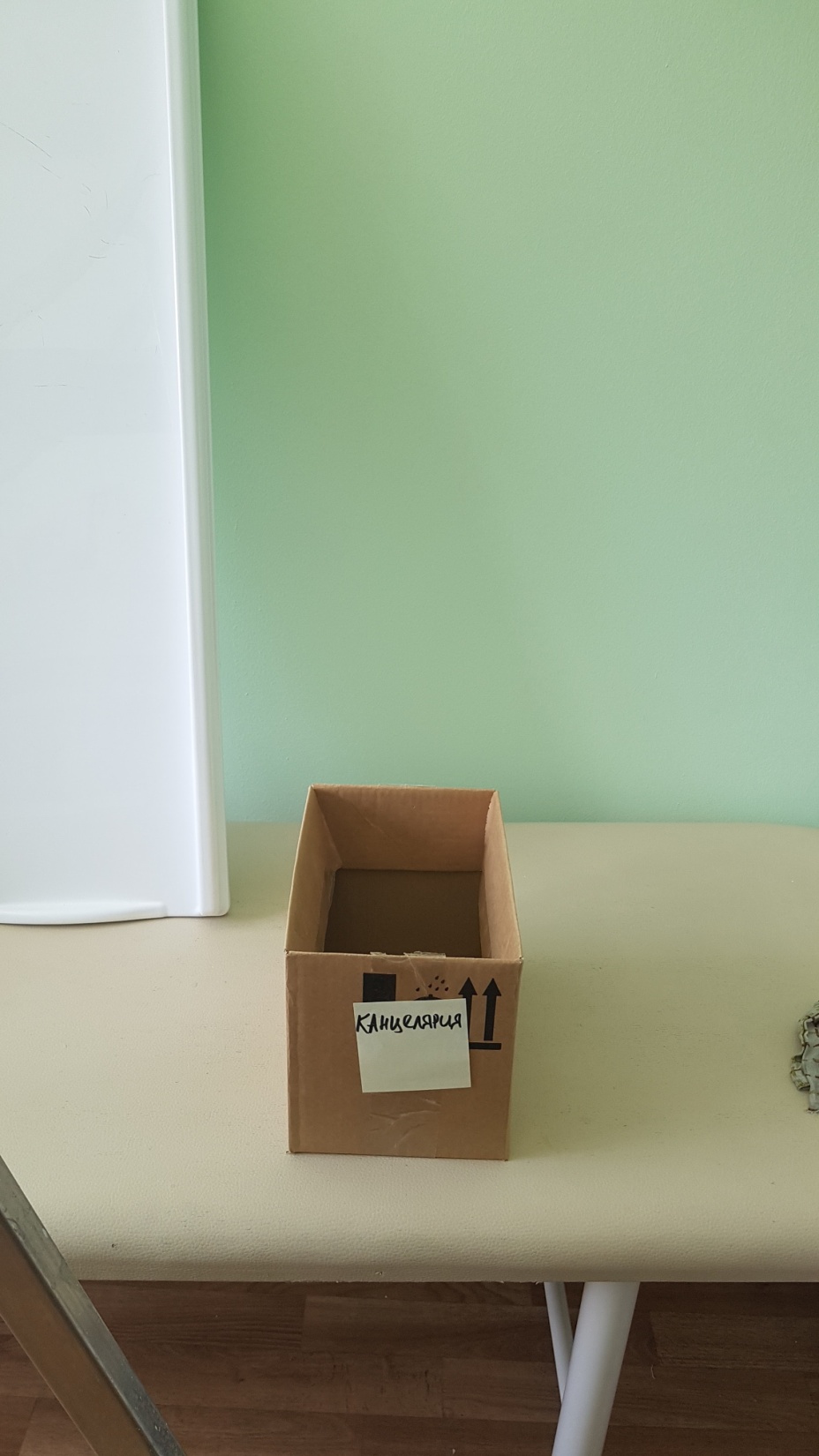 Сортировка
Seiri. Сортировка
Каталоги в электронном виде
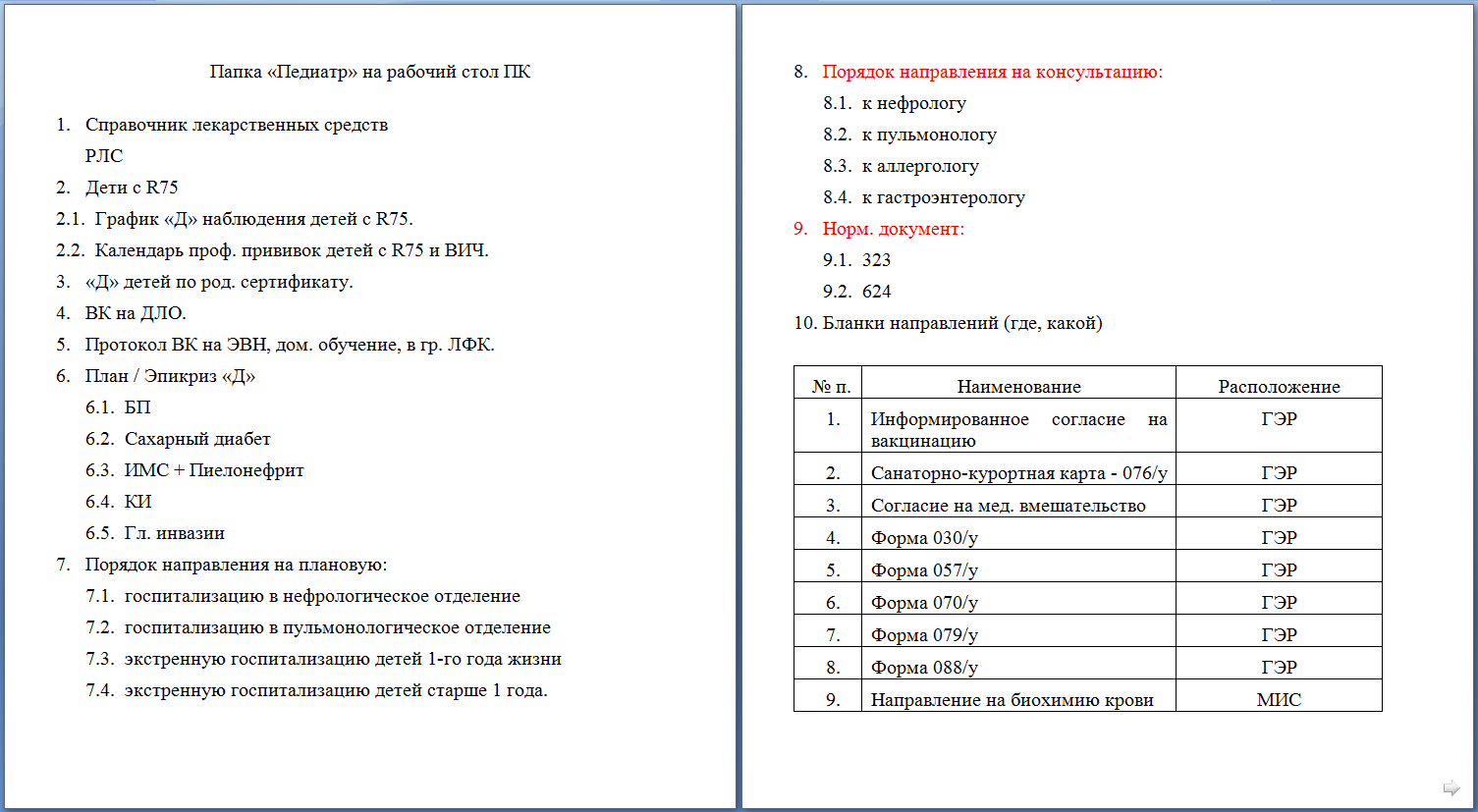 Seiri. Сортировка
Каталоги в электронном виде
Seiton. Рациональное расположение
Процесс согласования: дизайнером было предложено 5 интерпретаций планировки мебели,мы исходили из следующих принципов:
 заказали мебель под размеры кабинетов и с учетом особенностей их планировки
заказали мебель оптимальных размеров, отвечающую предназначению предметов
убрали острые углы у мебели
расположили полноценную кушетку (190 см)
скрыли емкости с дез.растворами, упаковки с перчатками, масками
заказали шкаф для раздельного хранения санитарной и личной одежды
Старая мебель
Сборка новой мебели
Кабинеты До и После ремонта
Мебель под размеры кабинета и с учетом планировки,оптимальных размеров, отвечающая предназначению предметов
Seiton. Рациональное расположение
Удобное расположение оргтехники - высвобождение пространства на рабочем столе, аккуратное расположение розеток, проводов
Множество полок для документации, предусмотренных как для медсестры, так и для врача 
Определены места для каждой вещи в соответствии с рабочим процессом 
Размещение мебели – пеленальный стол и кушетка расположены ближе к врачу
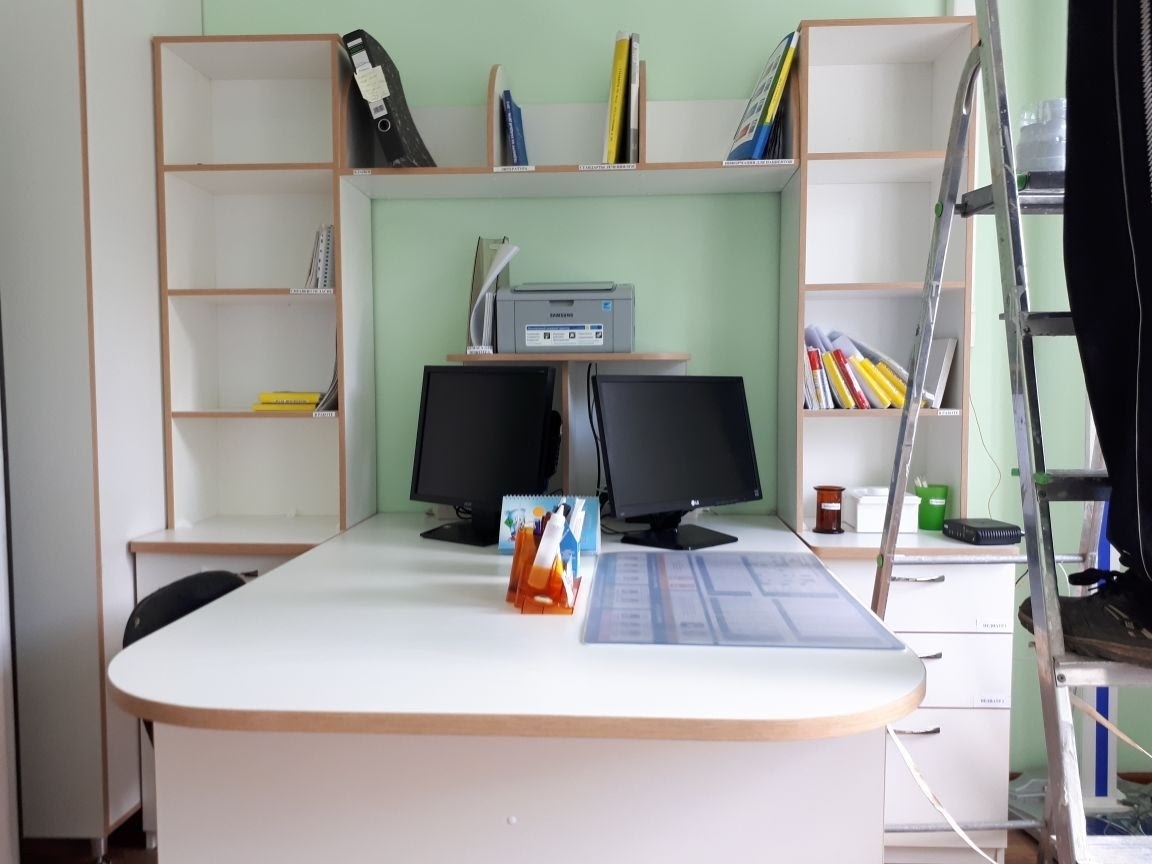 Рациональное расположение оргтехники во вновь отремонтированных  кабинетах
Таким образом, высвободили дополнительное пространство на рабочем месте
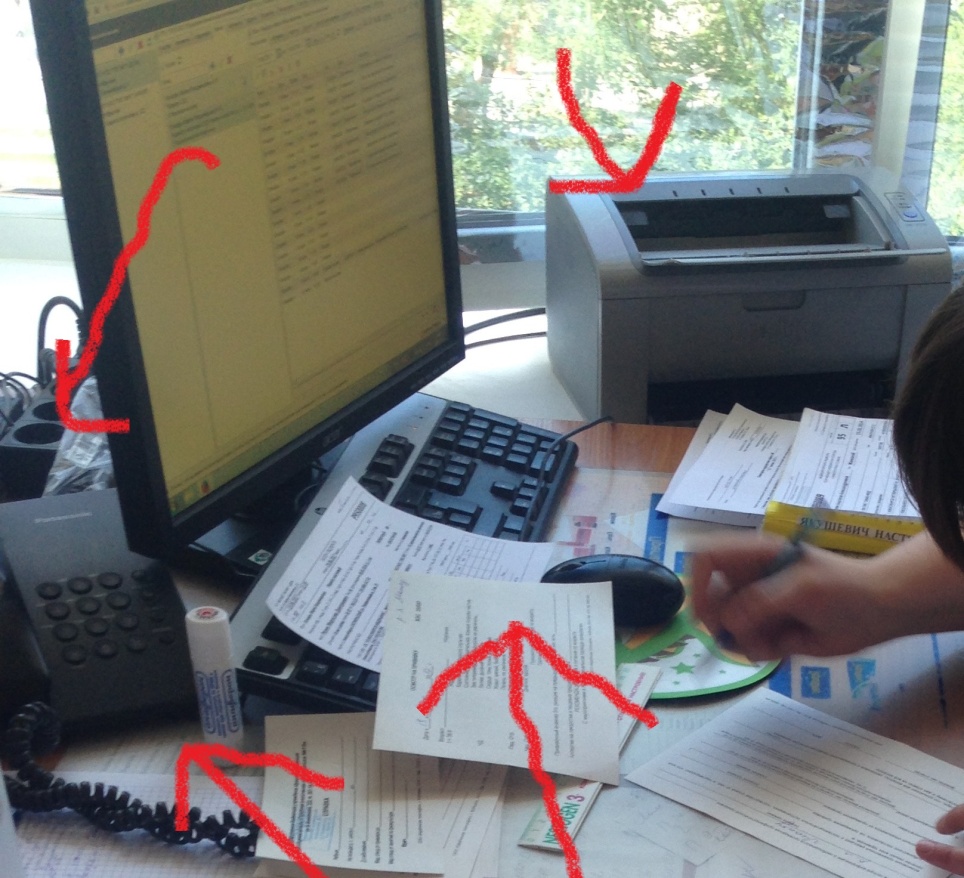 Нерациональное расположение оргтехники, проводов
ДО и ПОСЛЕ
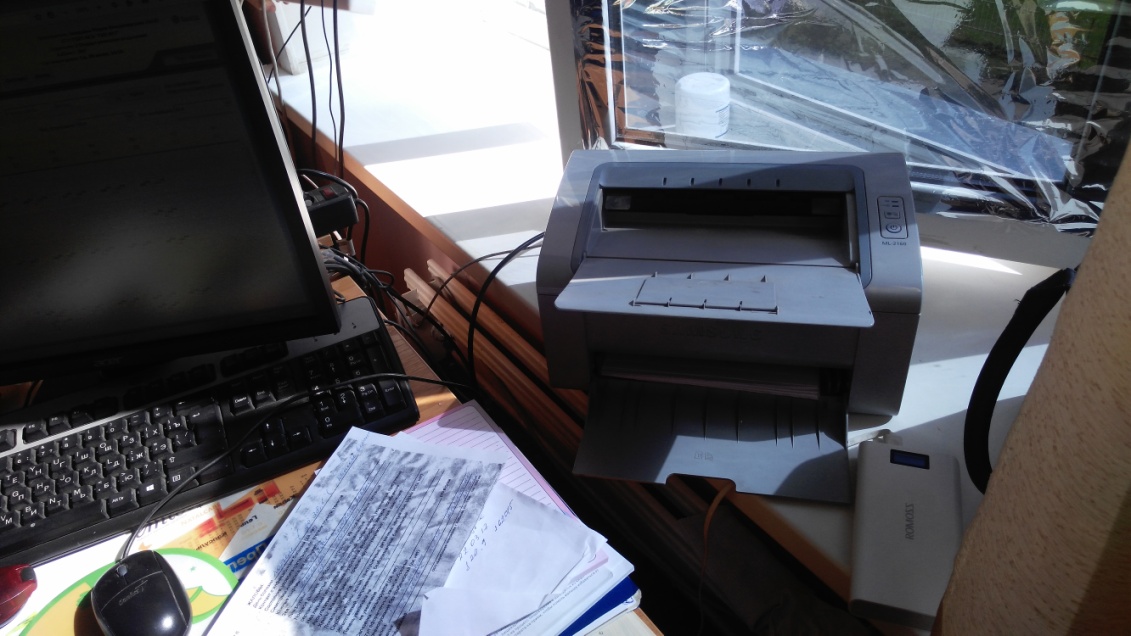 Рациональное расположение оргтехники, проводов
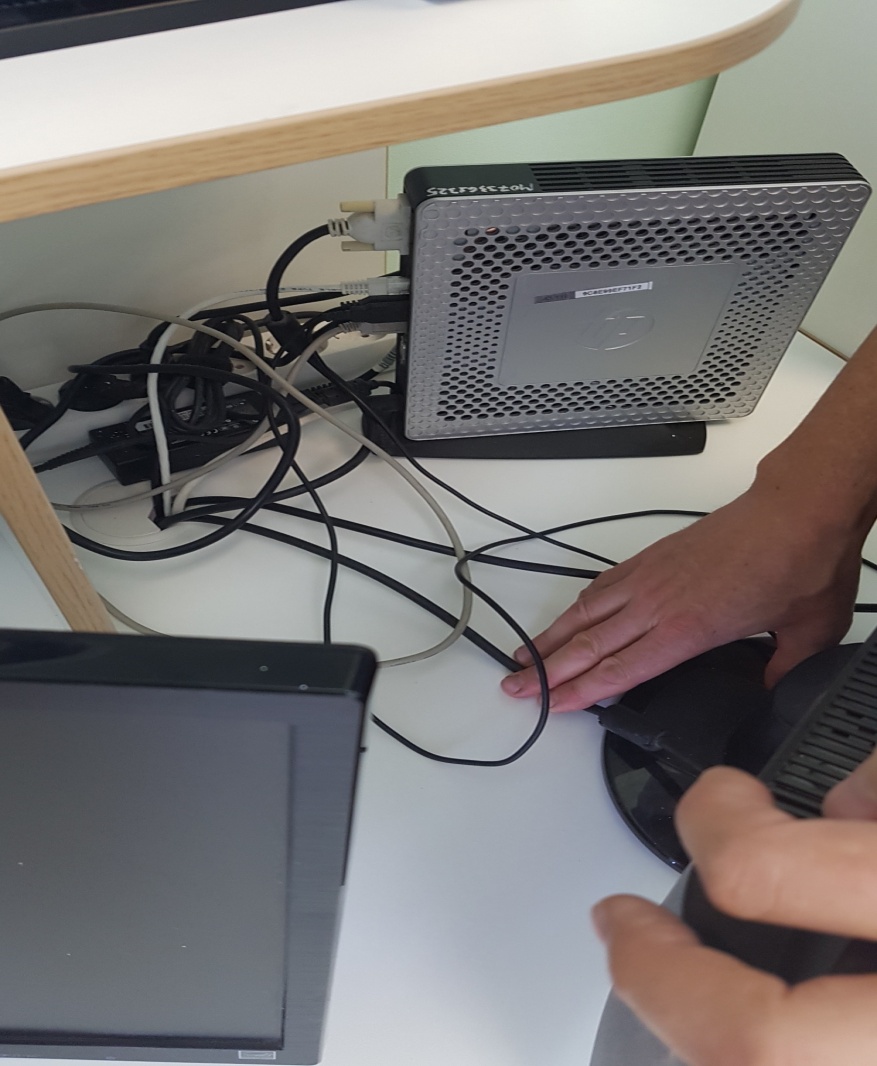 Определили место для каждой вещи в соответствии с рабочим процессом
Размещение мебели – пеленальный стол и кушетка расположены ближе к врачу, весы в специально отведенном месте.Шкаф для раздельного хранения санитарной и личной одежды
Seiso. Уборка
Главный источник загрязнений – неудобно расположенная старая мебель, провода на полу 
Провели уборку кабинетов, компьютерной техники
Стены, плинтуса, пол стали доступны для более качественной обработки 
Сократилось время уборки кабинетов
Уборка
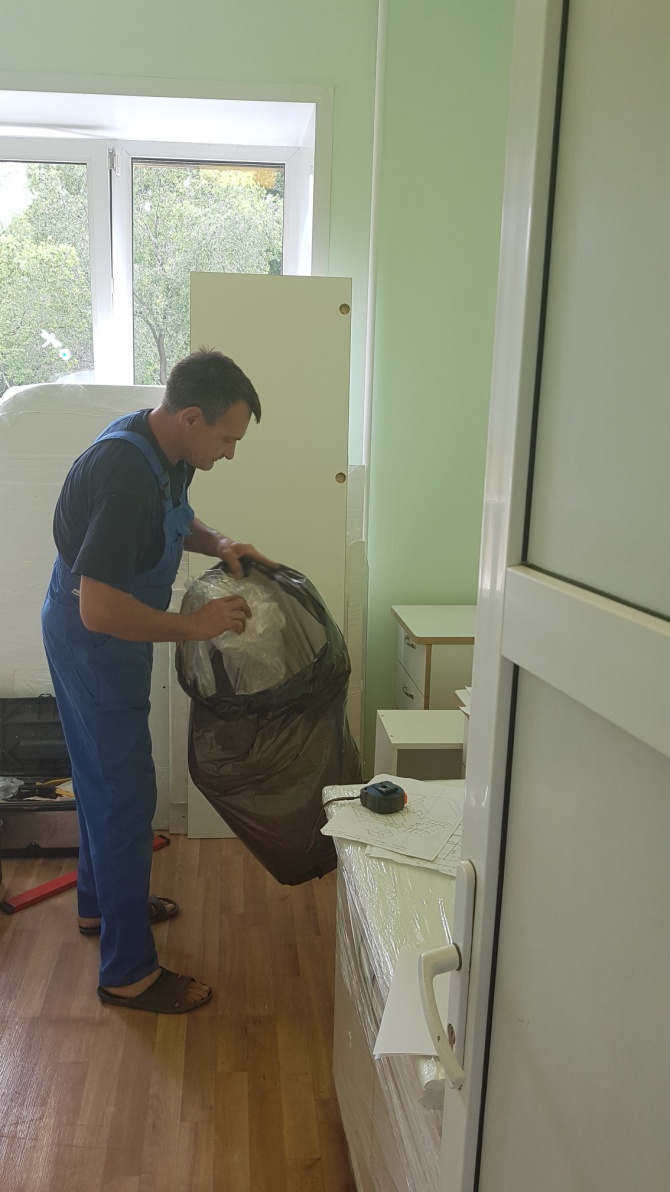 Уборка
Уборка
Seiketsu. Стандартизация
Определили стандарты, порядок и места 
Закрепили визуально, подписали, промаркировали места для предметов
 (у всех предметов должно быть свое место,    все предметы должны быть на местах) 
Разработали алгоритм действий медицинской сестры, для улучшения качества работы - разработали чек-листы
Маркировка полок/папок
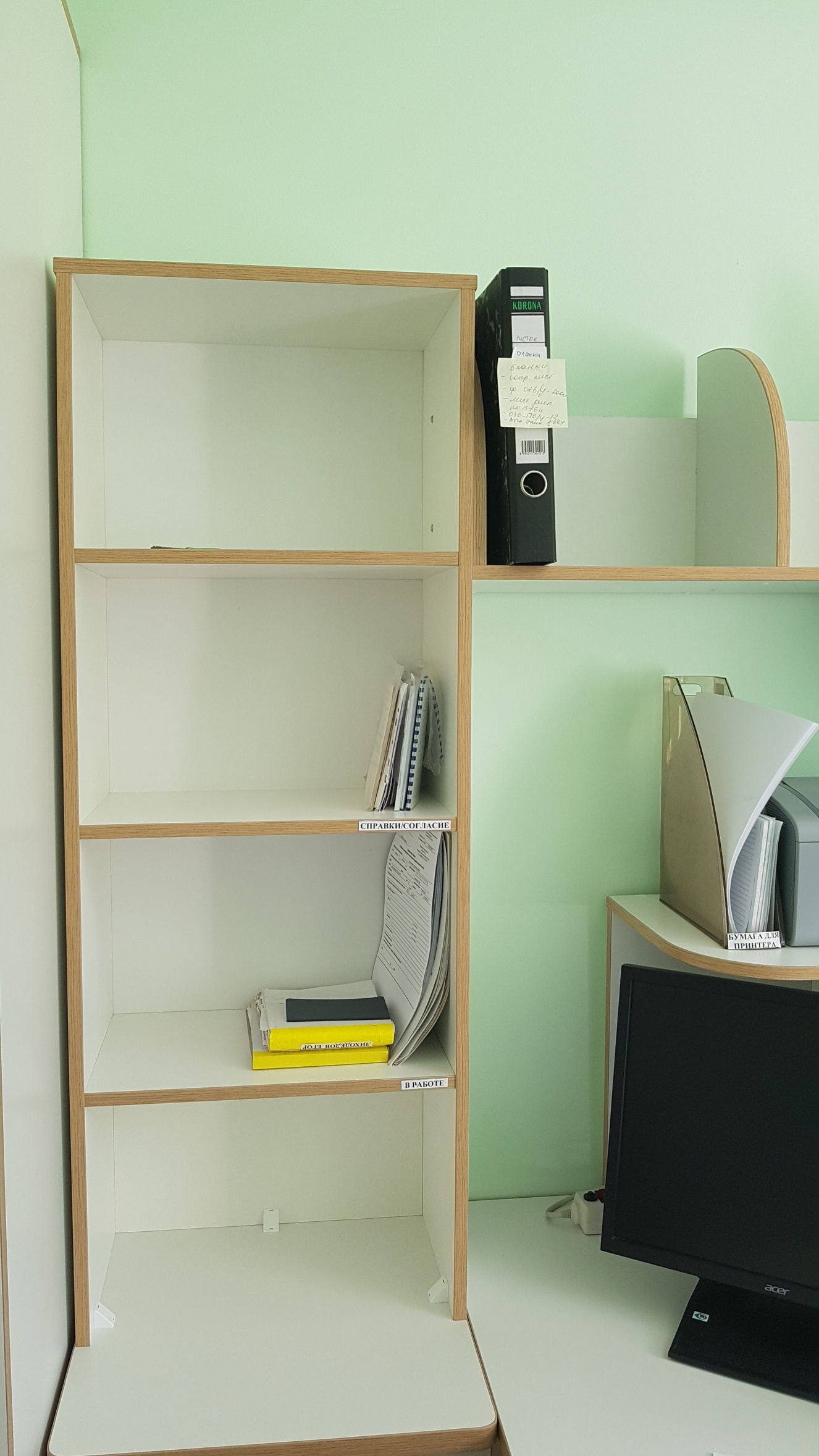 Ящик для личных вещей               Место для масок и перчаток
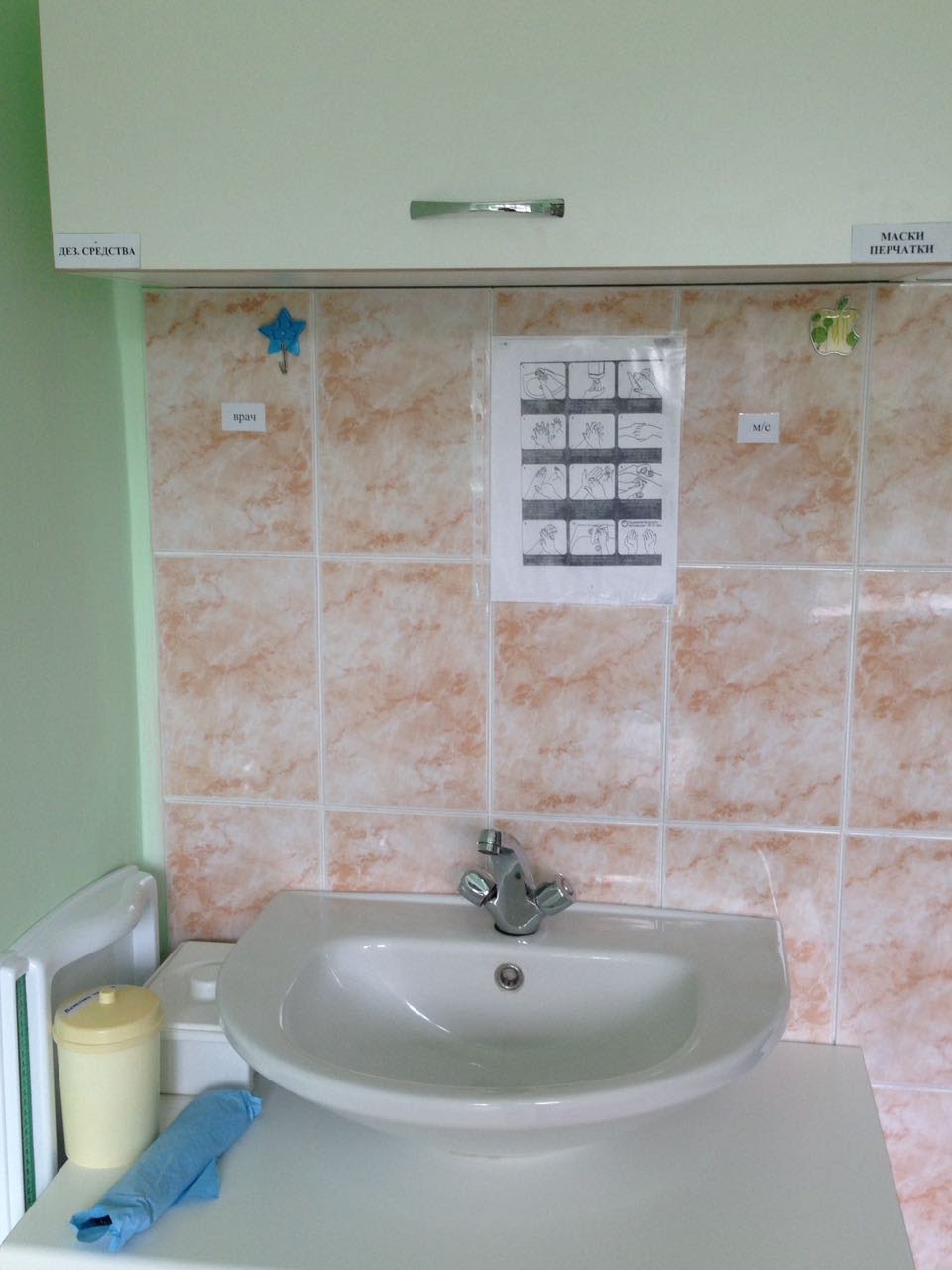 Для каждого предмета свое место
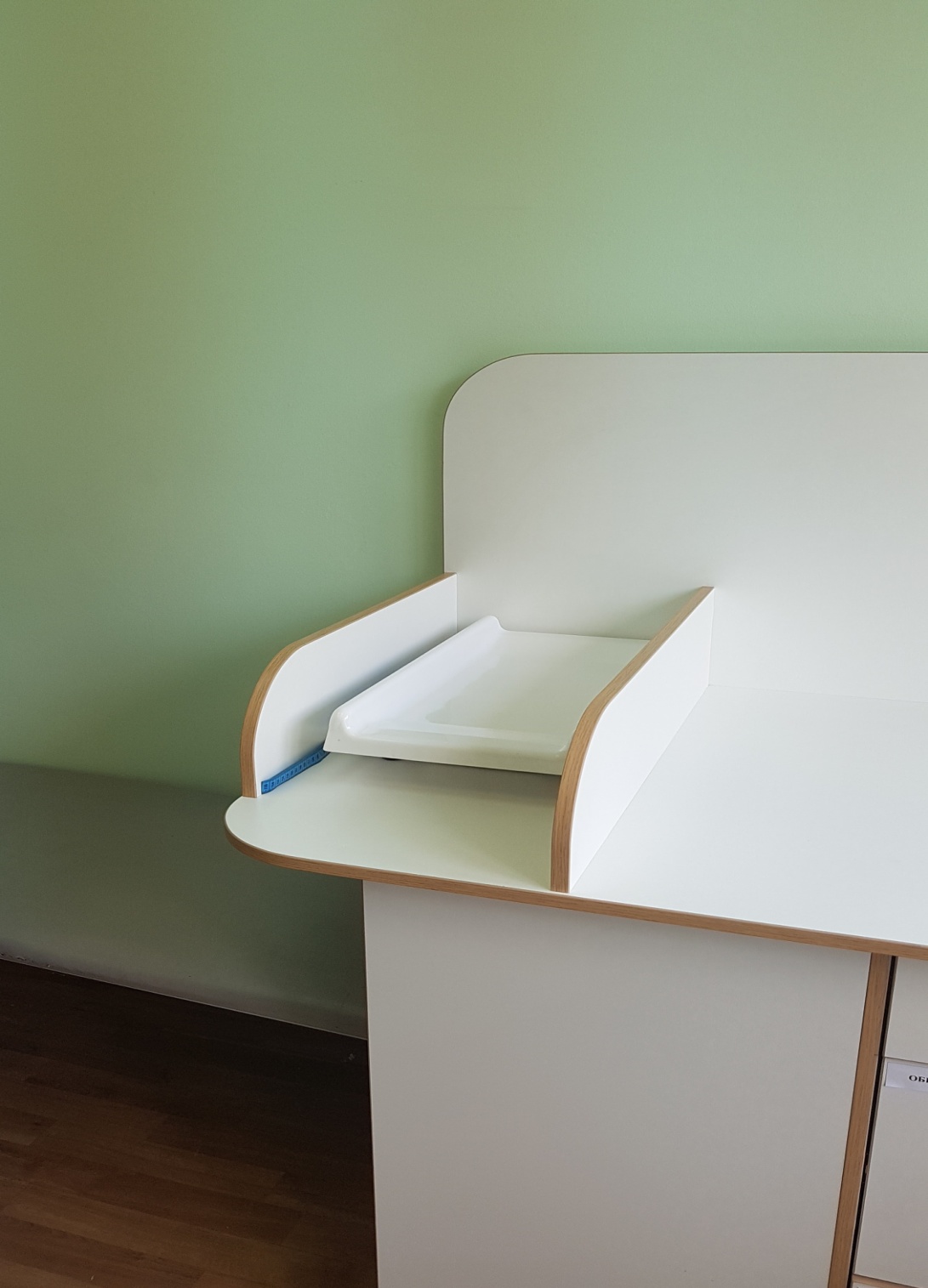 Seiketsu. Стандартизация
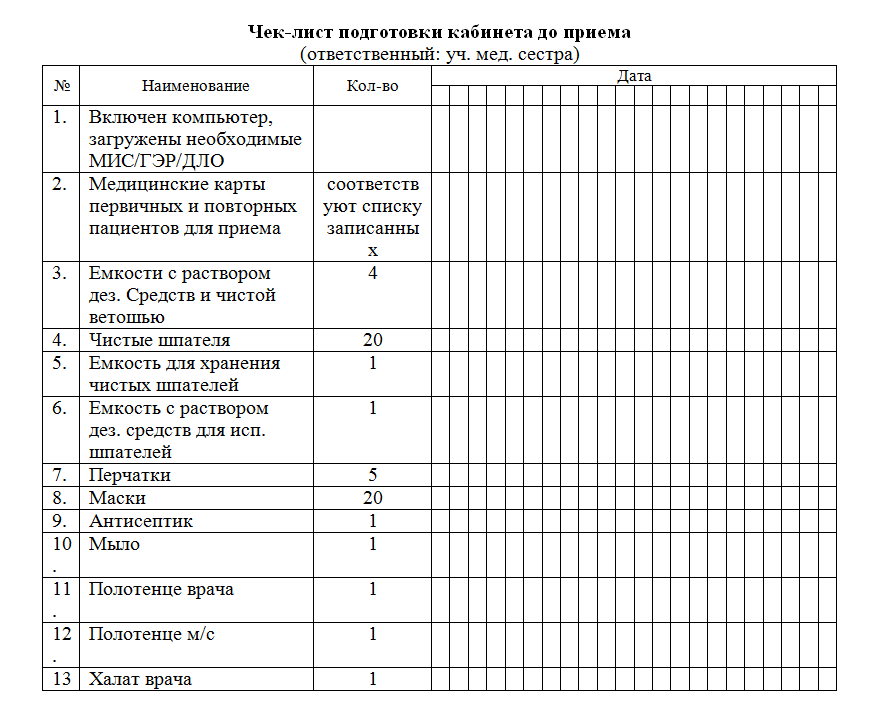 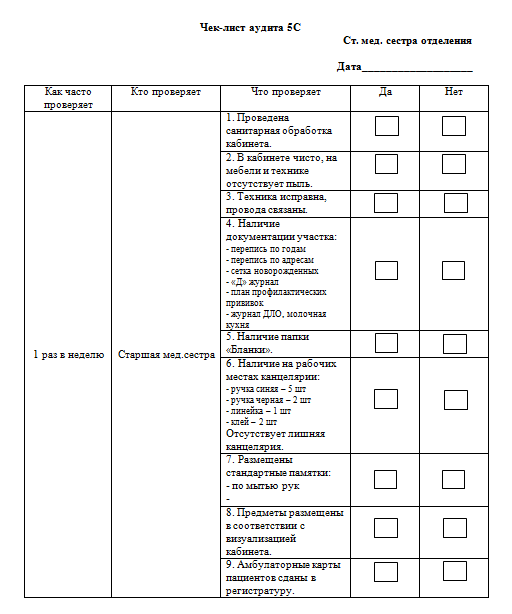 Стандартизация
Созданы новые принципы, правила, которые позволили содержать рабочее место в порядке и чистоте, снизили временные потери врача, медсестры, санитарки
Shitsuke. Совершенствование
При заказе новой мебели не было предусмотрено отдельное место для документации по участку. В процессе работы были дооборудованы стеллажи, выделено достаточно места 
При заказе новой мебели пеленальные столы не имели мягкой подложки, в процессе возникла необходимость и столы дооборудованы мягкими матрасами 
При заказе мебели в один из кабинетов предусмотрено встроенное место для хранения весов, которые в определенный день должны выставляться на кушетку, что в процессе эксплуатации оказалось не очень удобным. Работаем над решением данной проблемы.
ВЫВОДЫ:
Система 5S сделала работу  безопаснее, эффективнее 
Стандартизация рабочего места, действий на рабочем месте, позволила существенно сократить временные потери сотрудников
Достигнута эффективность работы сотрудников,подтвержденная хронометражем
 Благодаря проекту научились работать в команде,где у каждого свои задачи,свои роли
В кабинетах стало чисто, уютно, комфортно не только сотрудникам, но и пациентам
Благодарю 
за внимание!